Coherent backward transition radiation from ultra short “pancake-like” bunches
A. Potylitsyn
Tomsk Polytechnic University
Coherent Transition Radiation
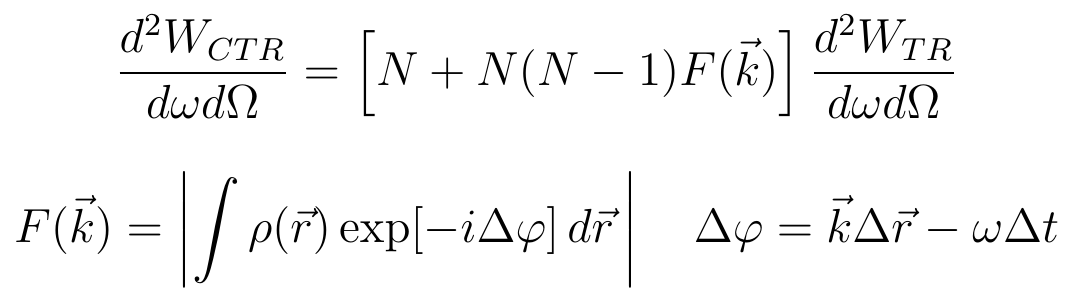 Kinematics of BTR
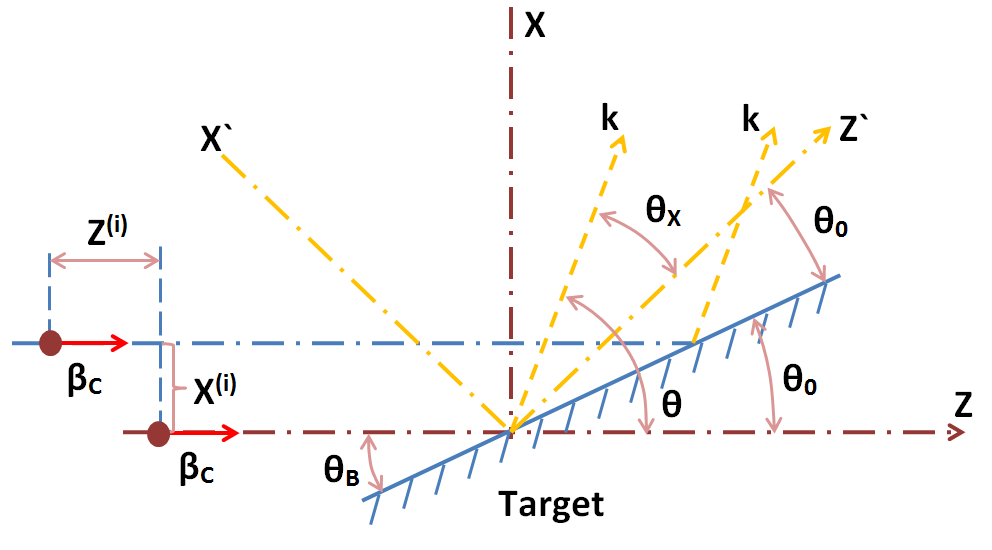 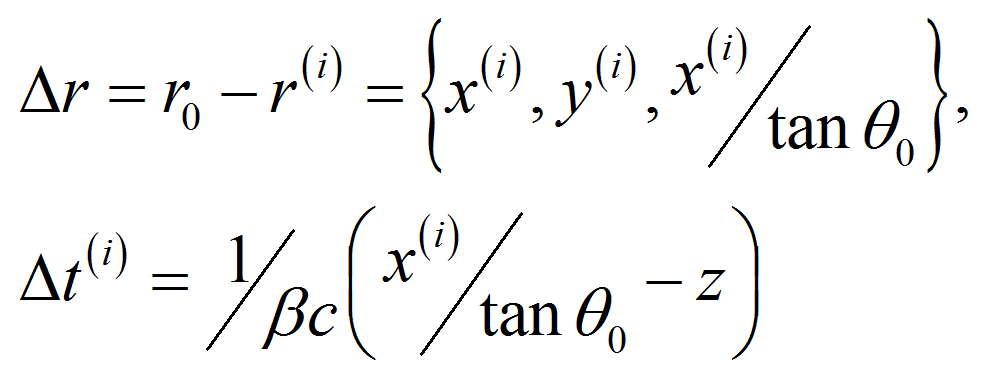 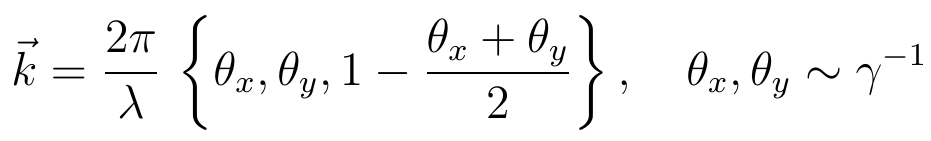 In the frame x`, z`
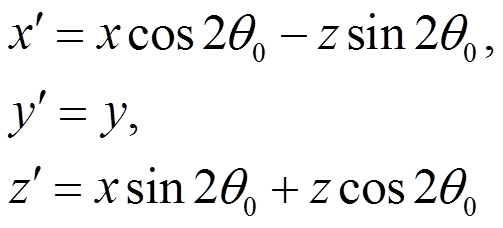 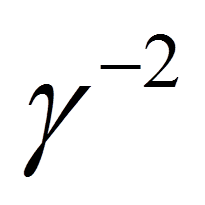 neglecting by
terms
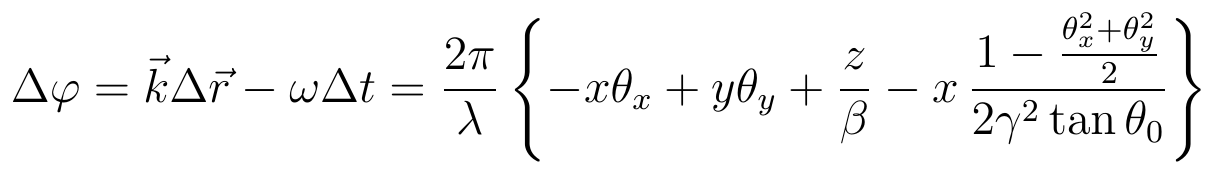 Subsequently,
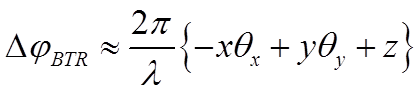 Phase shift for forward transition radiation:
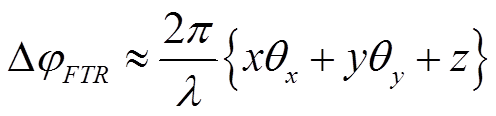 Generation of coherent BTR by a tilted in x-z plane “pancake-like” bunch
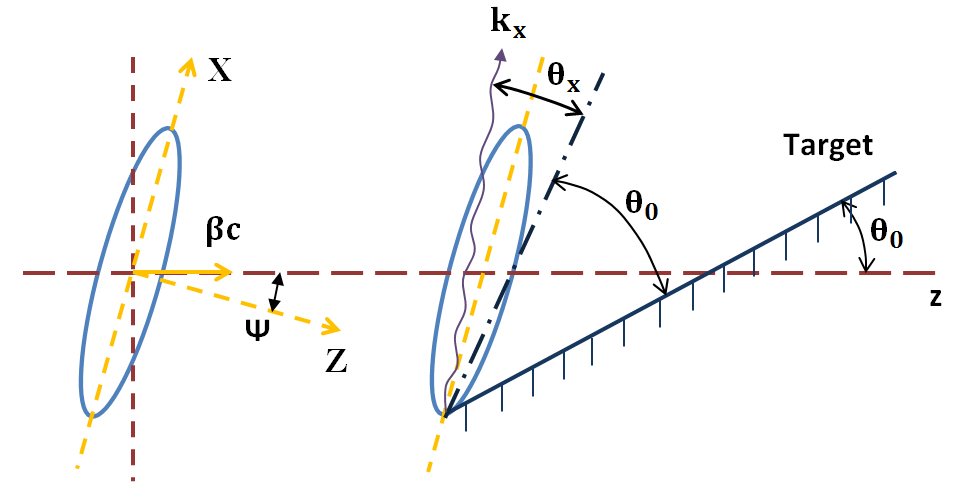 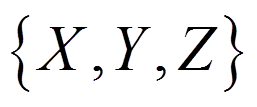 In the frame
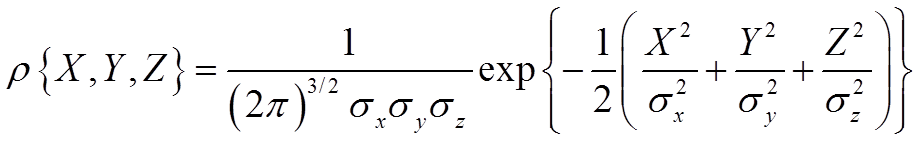 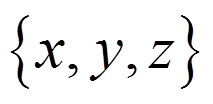 And in the initial frame
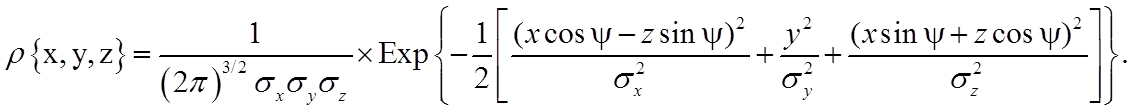 Formfactor for such configuration is calculated analytically:
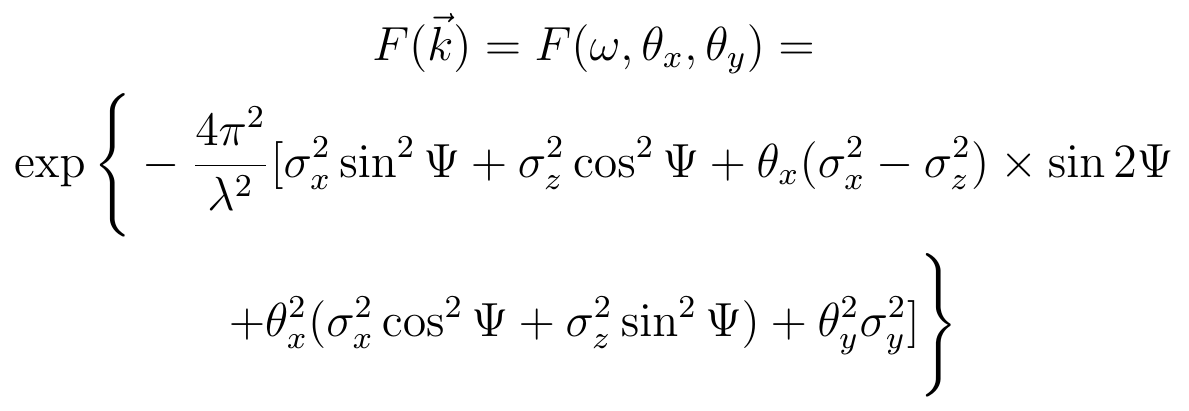 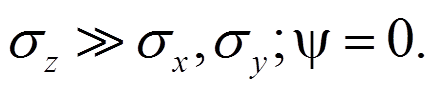 the effects
For the conventional configuration
of spatial coherency are negligible:
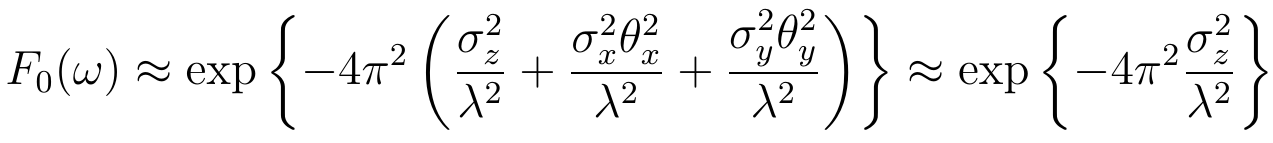 But for a “pancake-like” bunch the “effective” longitudinal size will be defined by the value:
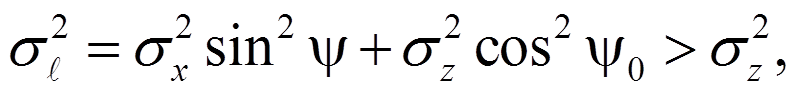 Spectral-angular distribution for coherent BTR can be calculated using well-known expression:
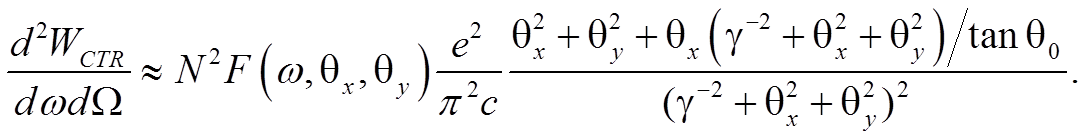 For small tilt angle (               ) formfactor can be written as:
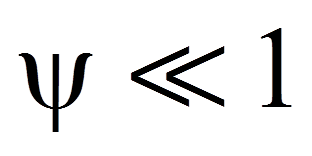 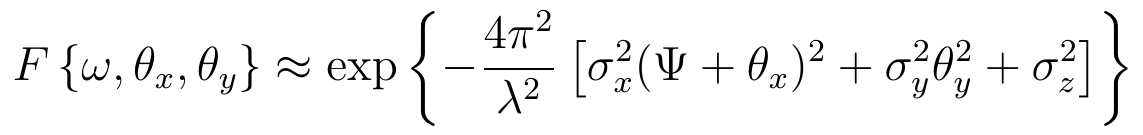 Asymmetry of coherent BTR
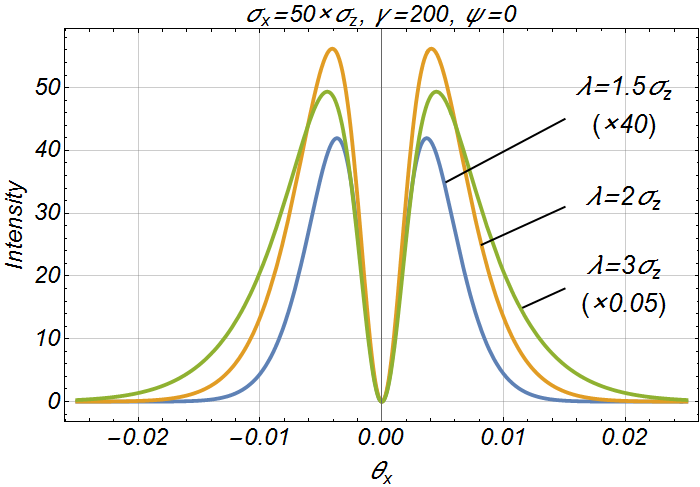 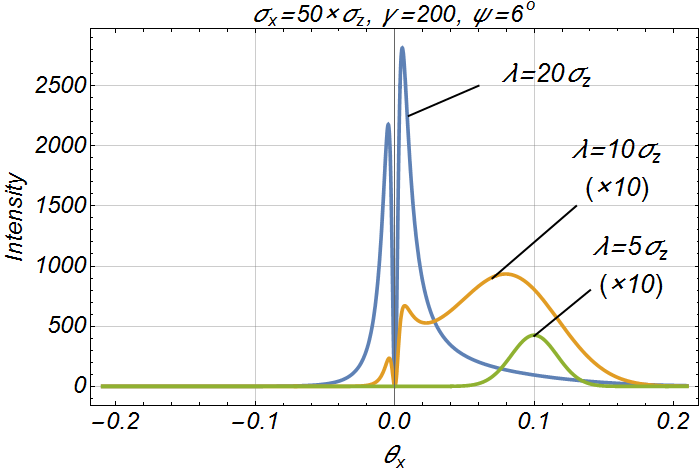 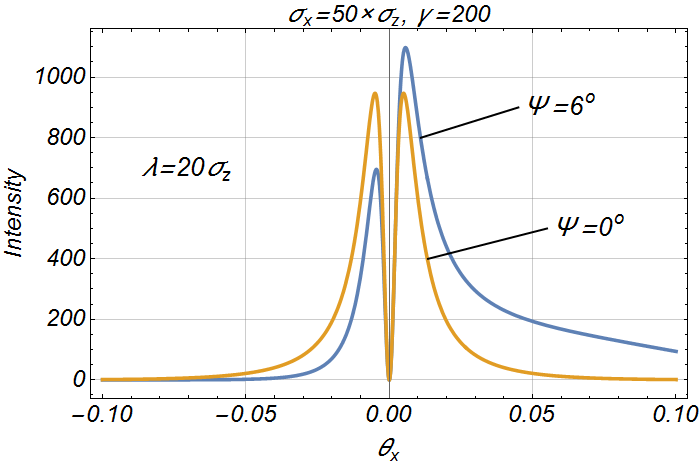 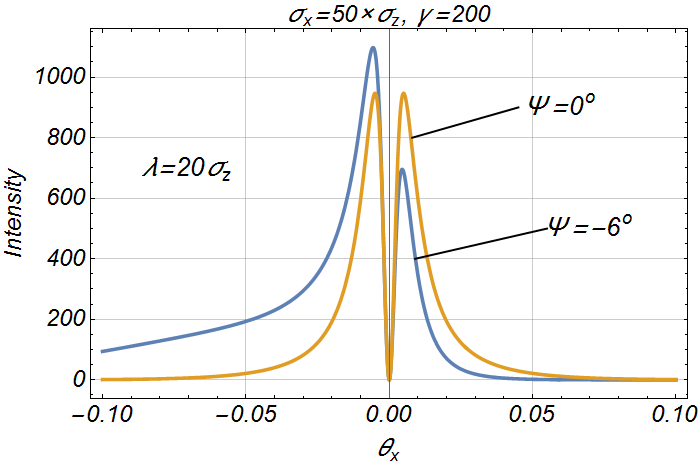 2-D angular patterns
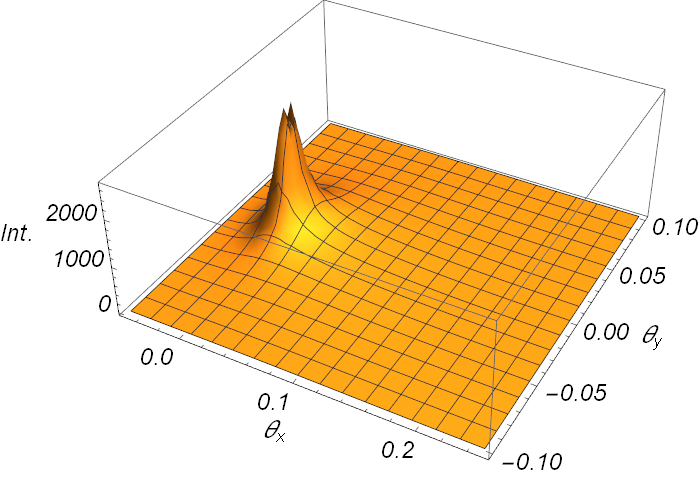 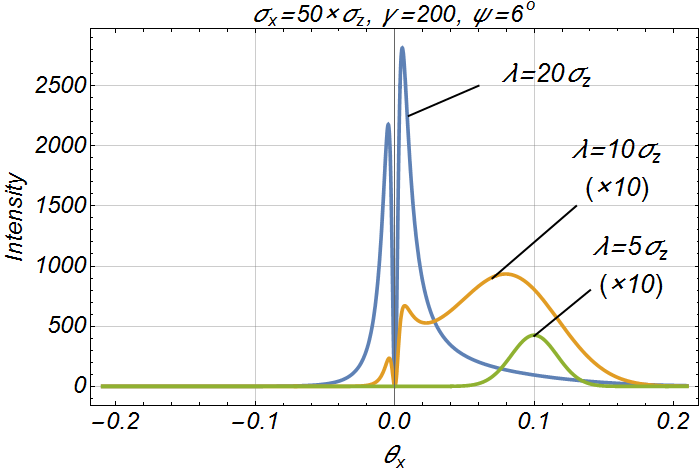 λ = 20σz
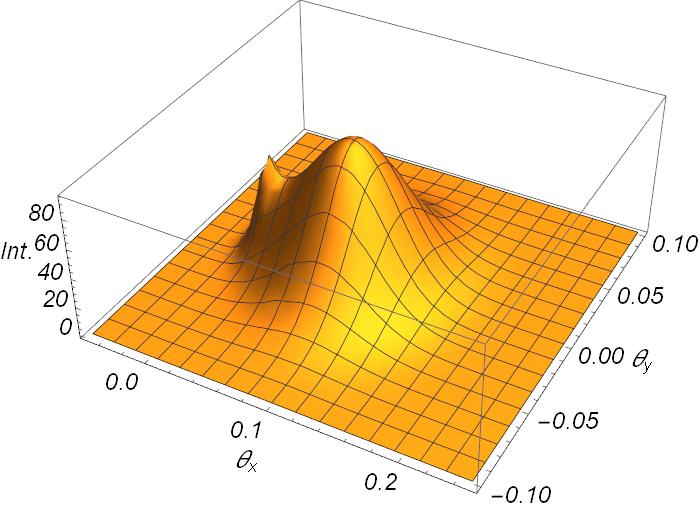 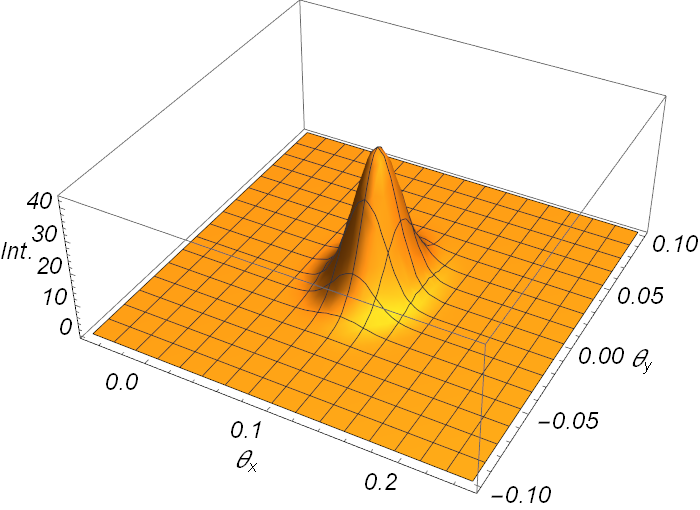 λ = 5σz
λ = 10σz
Spectral – angular distribution of coherent BTR, generated by a “pancake-like” bunch is determined by the ratio	       tilted angle Ψ and wavelength λ/σz:
there is asymmetry in an angular distribution the sign of which depends on the sign of Ψ;
for λ ≤ 10σz the angular distribution has a single maximum;
the angle of maximum		even if
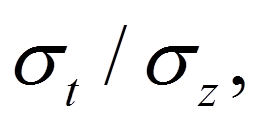 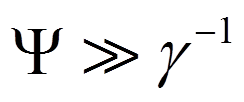 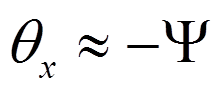 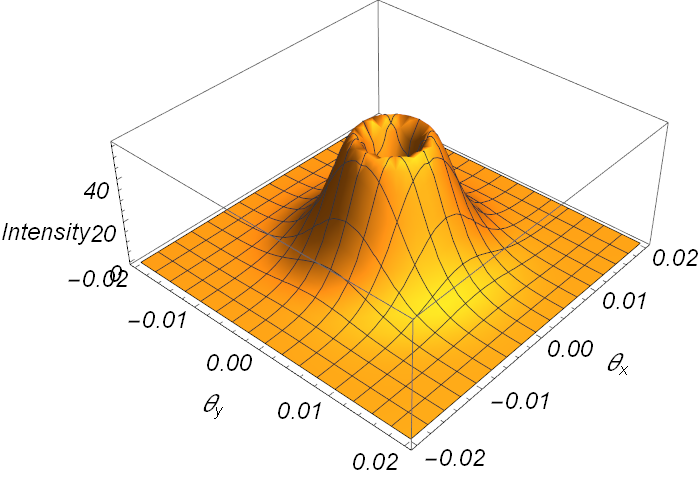 2D distributions of coherent BTR
Ψ = 0
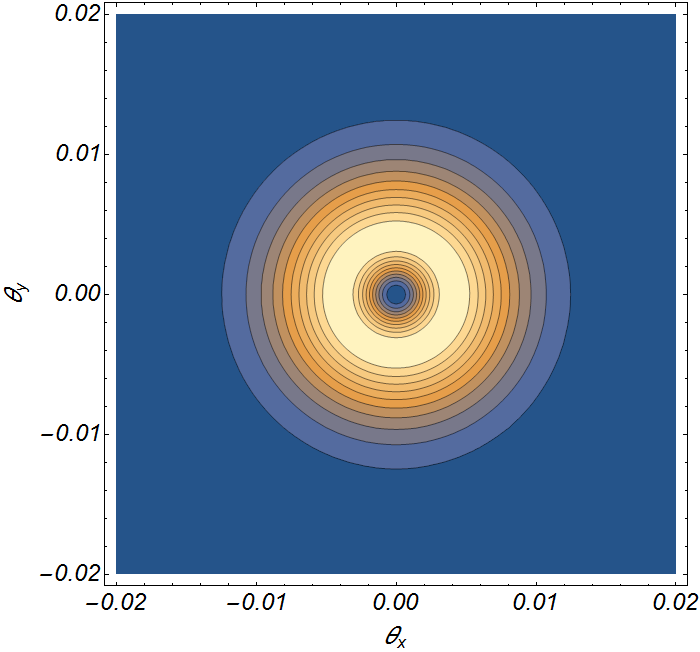 γ = 200
σx = 50σz
λ = 2σz
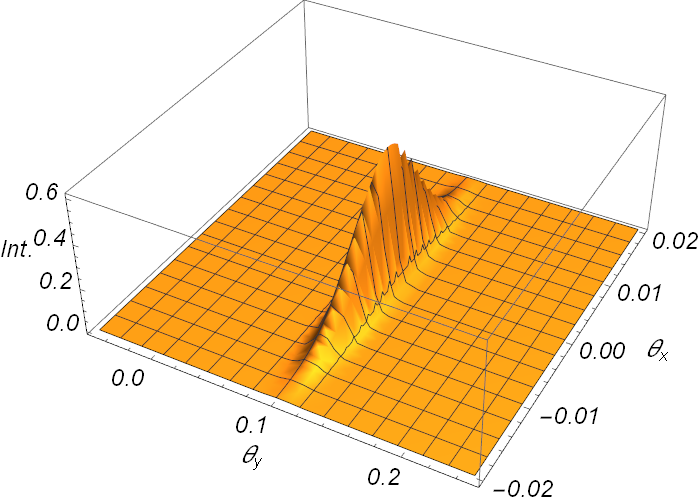 2D distributions of coherent BTR
Ψ = 6 deg
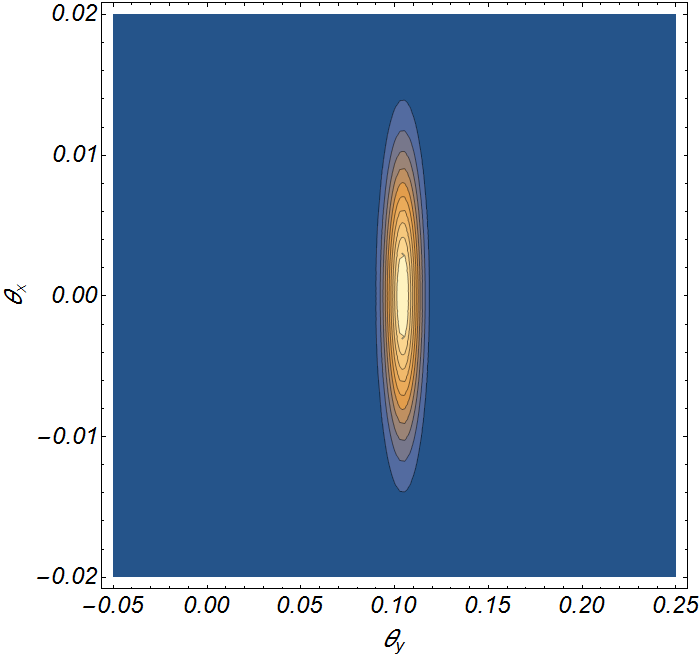 γ = 200
σx = 50σz
λ = 2σz
The coherent BTR spectra is determined by tilted angle Ψ, angular acceptance Δθx , Δθy and ratio σt / σz
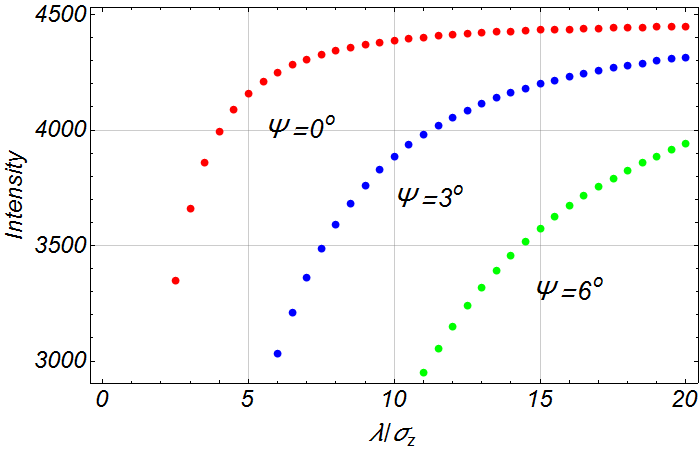 γ = 200
σx = 50σz
Δθx = Δθy = 0.5γ-1
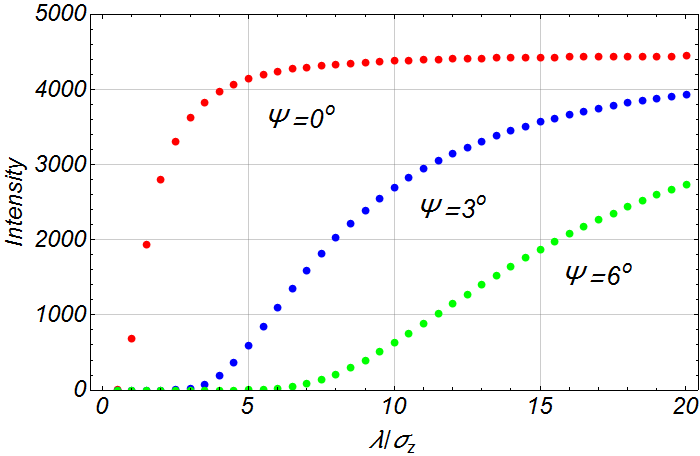 γ = 200
σx = 100σz
Δθx = Δθy = 0.5γ-1
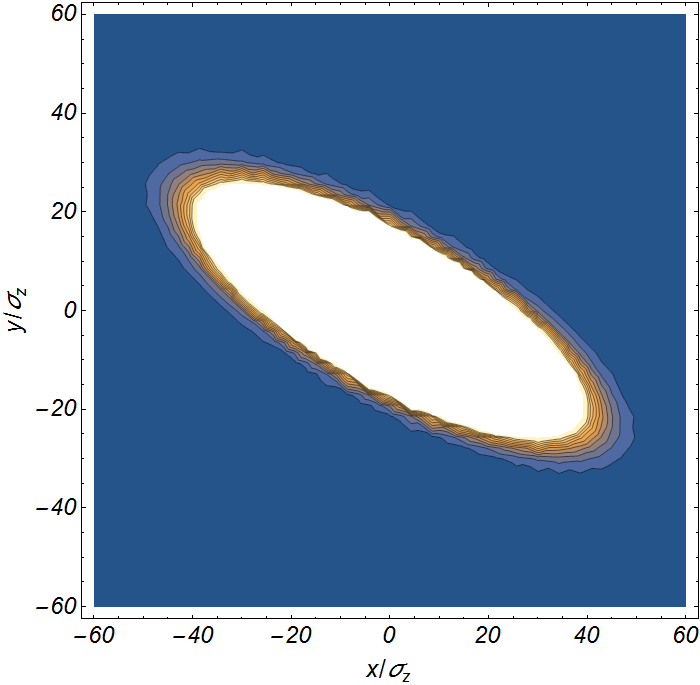 Tilted bunch in transversal plane (x-y plane)
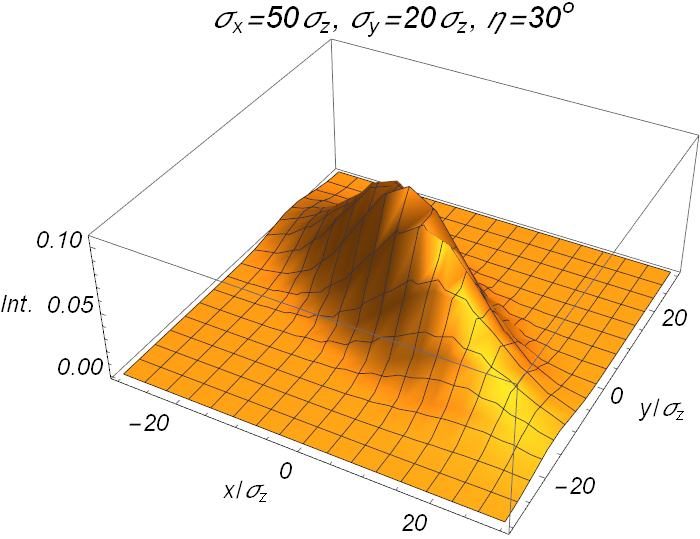 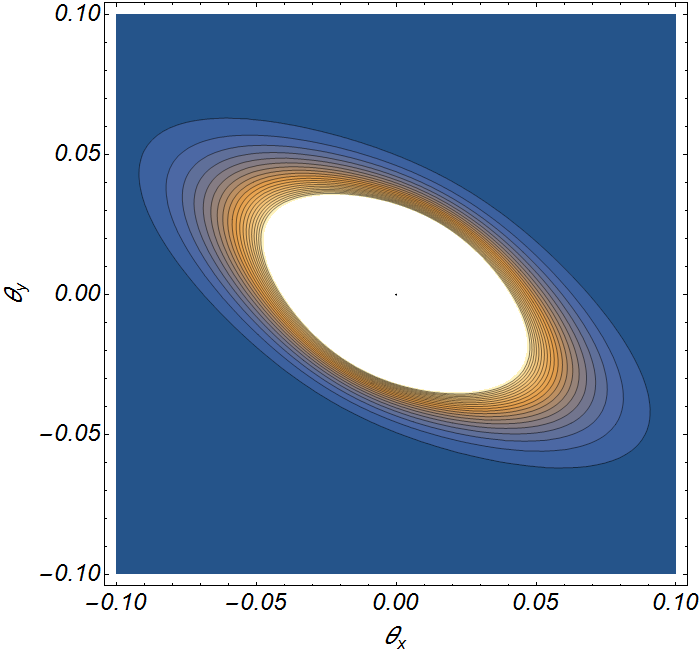 Angular distribution of coherent BTR
η = 30o, γ = 200
σx = 50σz, σy = 20σz
λ = 5 σz
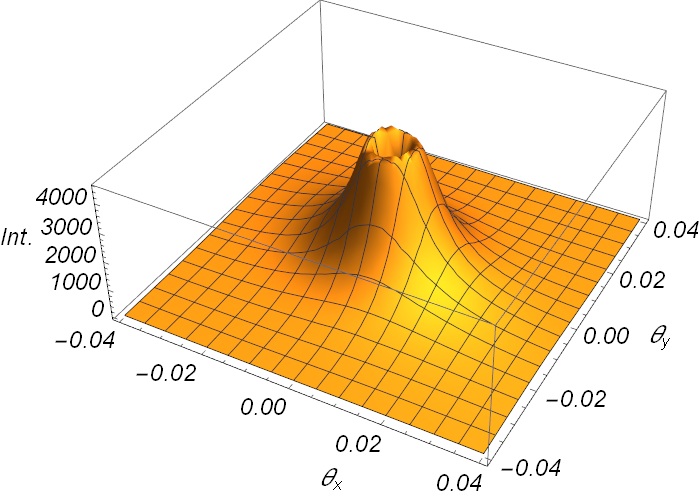 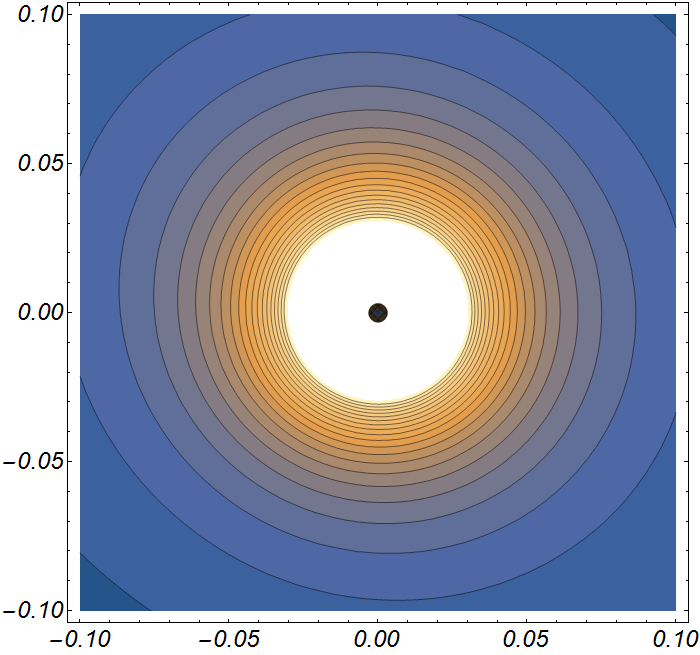 Angular distribution of coherent BTR
η = 30o, γ = 200
σx = 50σz, σy = 20σz
λ = 50 σz
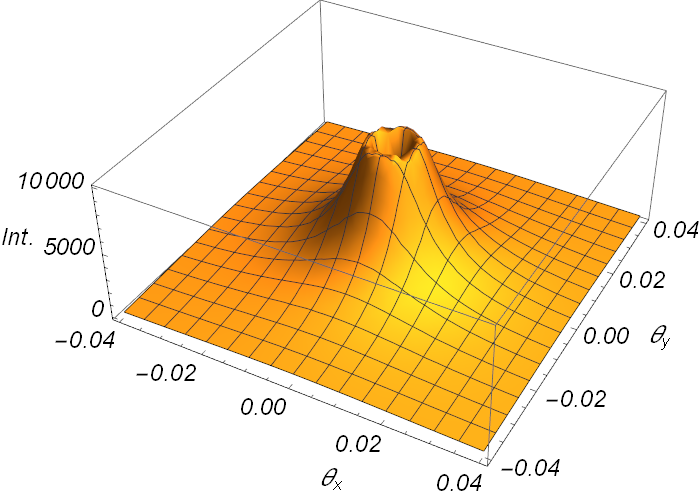 Number of photons from coherent optical BTR for σz ≤ 0.3 μm (γ >> 1):
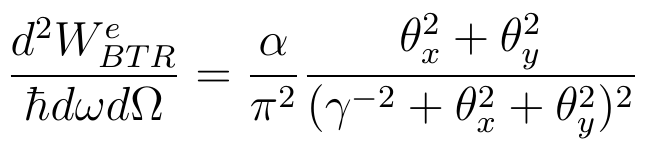 Formfactor for perpendicular bunch:
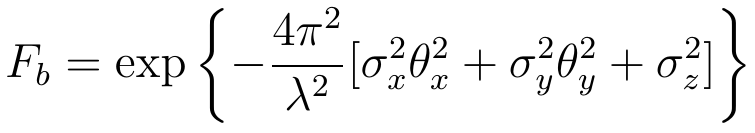 Number of photons per bunch:
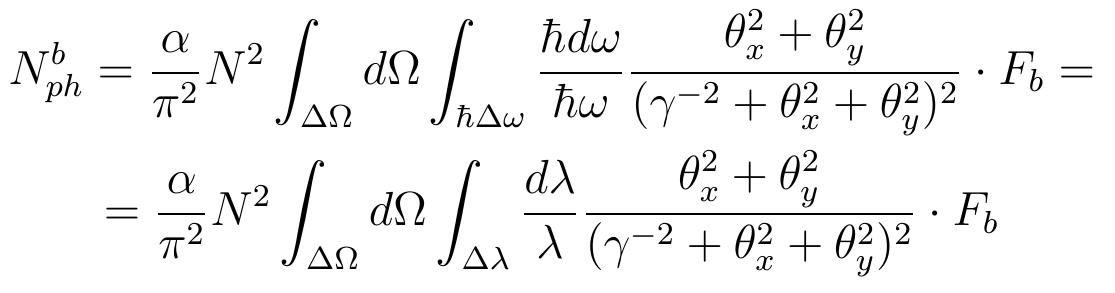 For the case.
Bunch: σx = σy  = 50σz = 15 μm,
             γ = 200, Q = 1 pC (Ne = 0.6 ∙ 107)
Aperture: Δσx = Δσy = 1/γ = 0.005
Wavelength: λblue = 0.4 ± 0.05 μm
	       λred = 0.7 ± 0.05 μm
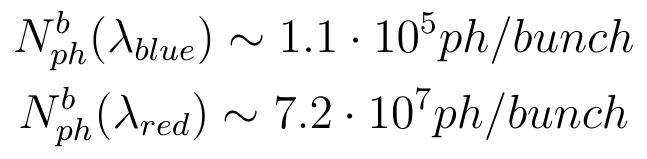 Photon spectral distribution
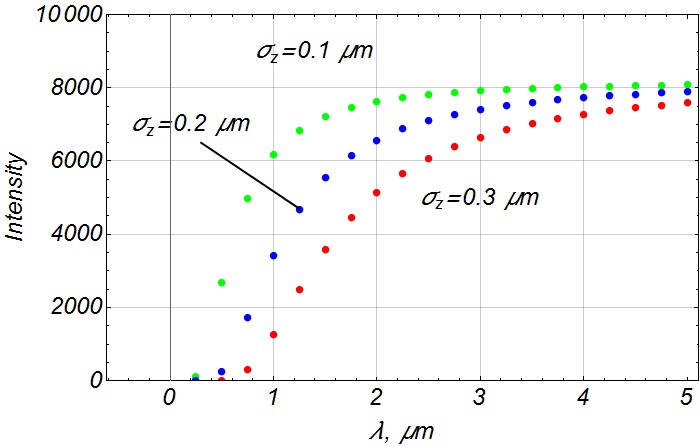 γ = 200
σx = σy = 15 μm
Δθx = Δθy = 0.005
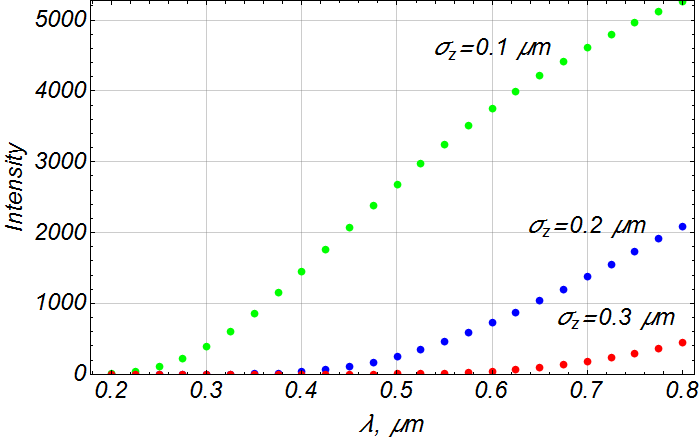 Coherent optical transition radiation for σz < 0.3 μm
Spatial distribution affected by CCD sensitivity
Optical grating (or other dispersive element) allows to transform spectral distribution into spatial one
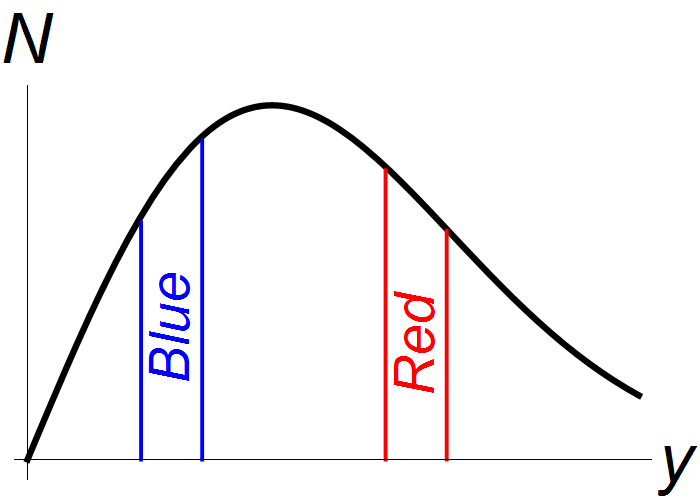 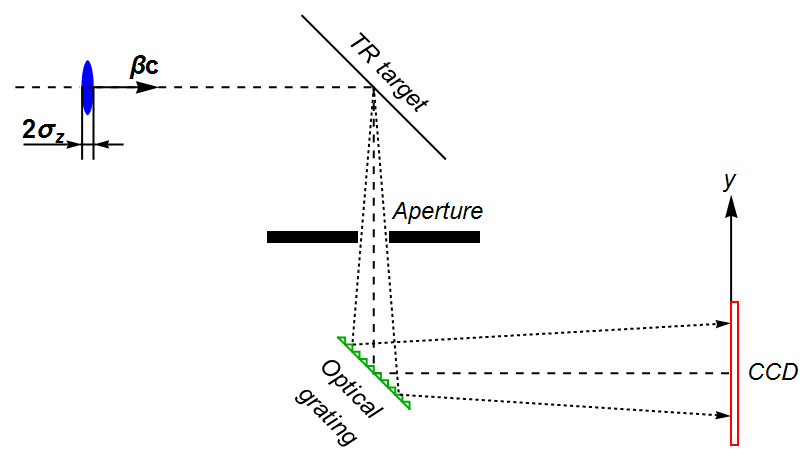 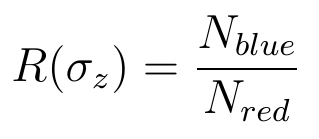 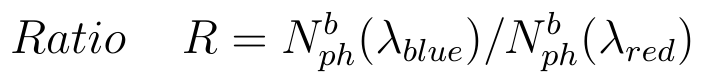 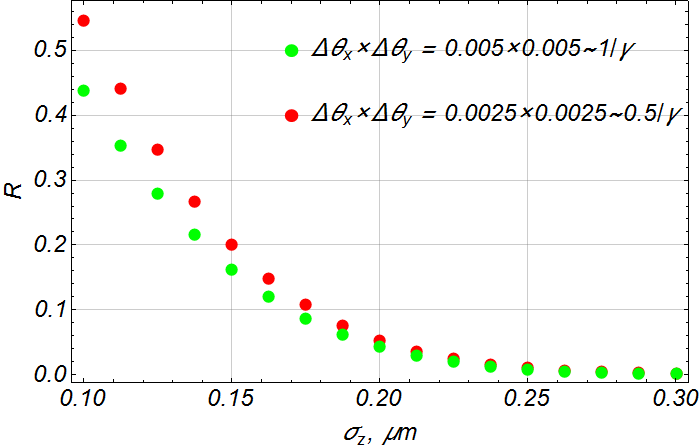 Conclusion

Spectral angular distribution of coherent BTR from “pancake-like” bunch depends on bunch sizes (σx , σy , σz) and its orientation relative to bunch velocity (angles Ψ, η)
The measurement of longitudinal bunch size σz can be carried out using spectral measurements if other parameters σx, σy, η and Ψ are known;
For symmetrical perpendicular ultra short “pancake-like” bunch with σz ≤ 0.3 μm a bunch length can be measured using photon yield of optical coherent BTR with different wavelength;
Intensity of coherent light is high even for Q ~ 1 pC and σz = 0.3 μm and photon yield for different wavelengths can be measured without problem.
Thanks for your attention!